Module 3a
Sustainable Mountain
Tourism, Food and 
Agriculture/Farming
Innovation
Introduction
This third module (3a) of the six-part PEAK course offers tools and analysis to: 


discuss sustainability approaches and innovation methods to create and/or strengthen tourism companies in mountainous and rural areas.
LEARNING OBJECTIVES
At the end of this module, 
you should be able to:
Have a deeper understanding of sustainability and different ways of innovative thinking that can be applied in mountainous areas.

Applying your business dreams/ideas into working methods of creative thinking and sustainability.
What is Sustainability?
In 1987, the United Nations Brundtland Commission defined sustainability as “meeting the needs of the present without compromising the ability of future generations to meet their own needs”.


Sustainability is built up by three pillars that provide a framework for applying a solutions-oriented approach to complicated sustainability issues.
The Three Pillars of Sustainability
Economy
Social
Environment
Economic sustainability refers to practices that support long-term economic growth without negatively impacting social, environmental, and cultural aspects of the community.
Environmental sustainability is the responsibility to conserve natural resources and protect global ecosystems to support health and wellbeing, now and in the future.
Social sustainability is defined as a measure of  human’s welfare that include justice, human health, resource security, and education, among other important social elements of society one needs to be able to flourish.
The three pillars are meant to work in connection to one another and, when balanced, sustainability should occur.
Sustainability and its three pillars
Want to learn more? Click on the screen
Both the definition of sustainability and the three pillars have been questioned, but here you can familiarize yourself with the most common approach.
[Speaker Notes: https://www.bing.com/videos/search?q=environmental+sustainability+definition&&view=detail&mid=AD141A465BE4838FE41EAD141A465BE4838FE41E&&FORM=VDRVRV]
Action towards Sustainability
Want to learn more? Click on the screen
The Sustainable Development Goals of the United Nations (the SDGs), are a blueprint, or a to-do list for people and planet, to achieve a better and more sustainable future for all. 

2015 – 2030 is the time frame that the UN is calling on countries of the world to start their efforts to achieve the 17 SDGs.
[Speaker Notes: https://www.un.org/sustainabledevelopment/]
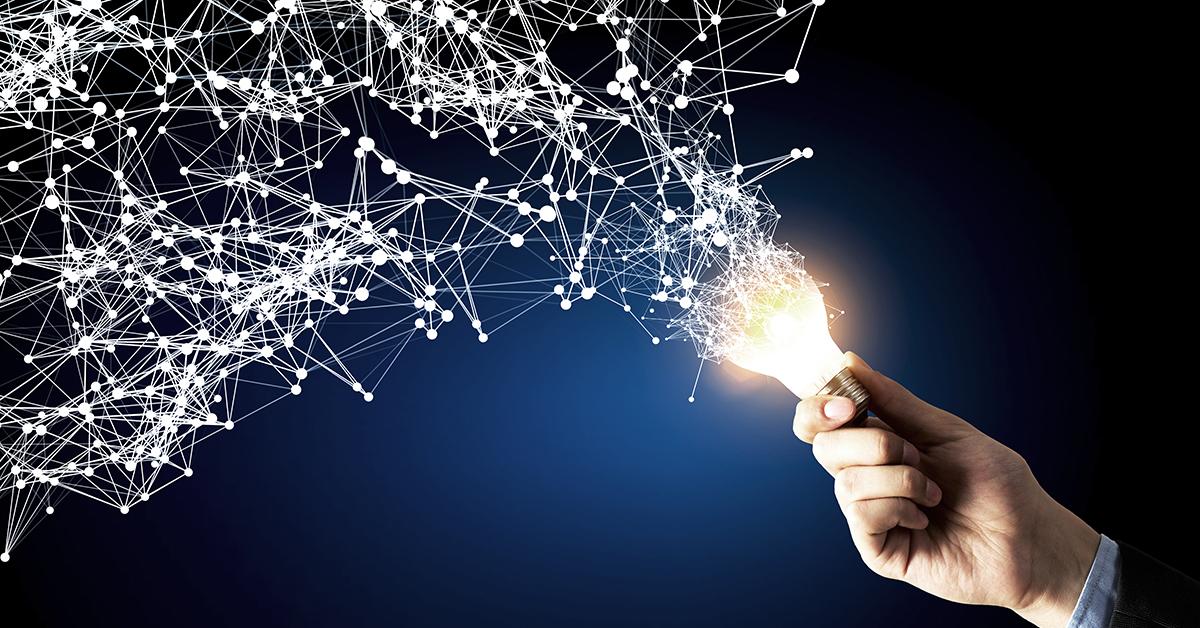 What is Innovation?
Many definitions are used for innovation, somewhat depending on the context it is being used in. 

In the OECD/Eurostat Oslo Manual from 2018, the most recent international reference guide for collecting and using data on innovation, it is defined as:

	“A new or improved product or process (or combination thereof) that differs significantly from the unit’s previous products or processes and that has been made available to potential users (product) or brought into use by the unit (process)”
"Creativity does not wait for the perfect moment. It takes a normal moment and creates its own perfect moment.“

Bruce Garrabrandt
Þessi ljósmynd sem Óþekktur höfundur tók er með leyfi samkvæmt CC BY-ND
[Speaker Notes: Defining innovation - OECD  
https://www.oecd.org/sti/inno/oslo-manual-2018-info.pdf]
The innovative 
mind at work:
4. Creating new experiences and evoking unconventional
answers to see what insight is given
2. Asking questions that challenge general knowledge
2. Ask
3. Observe
4. Experiment
1. Connect
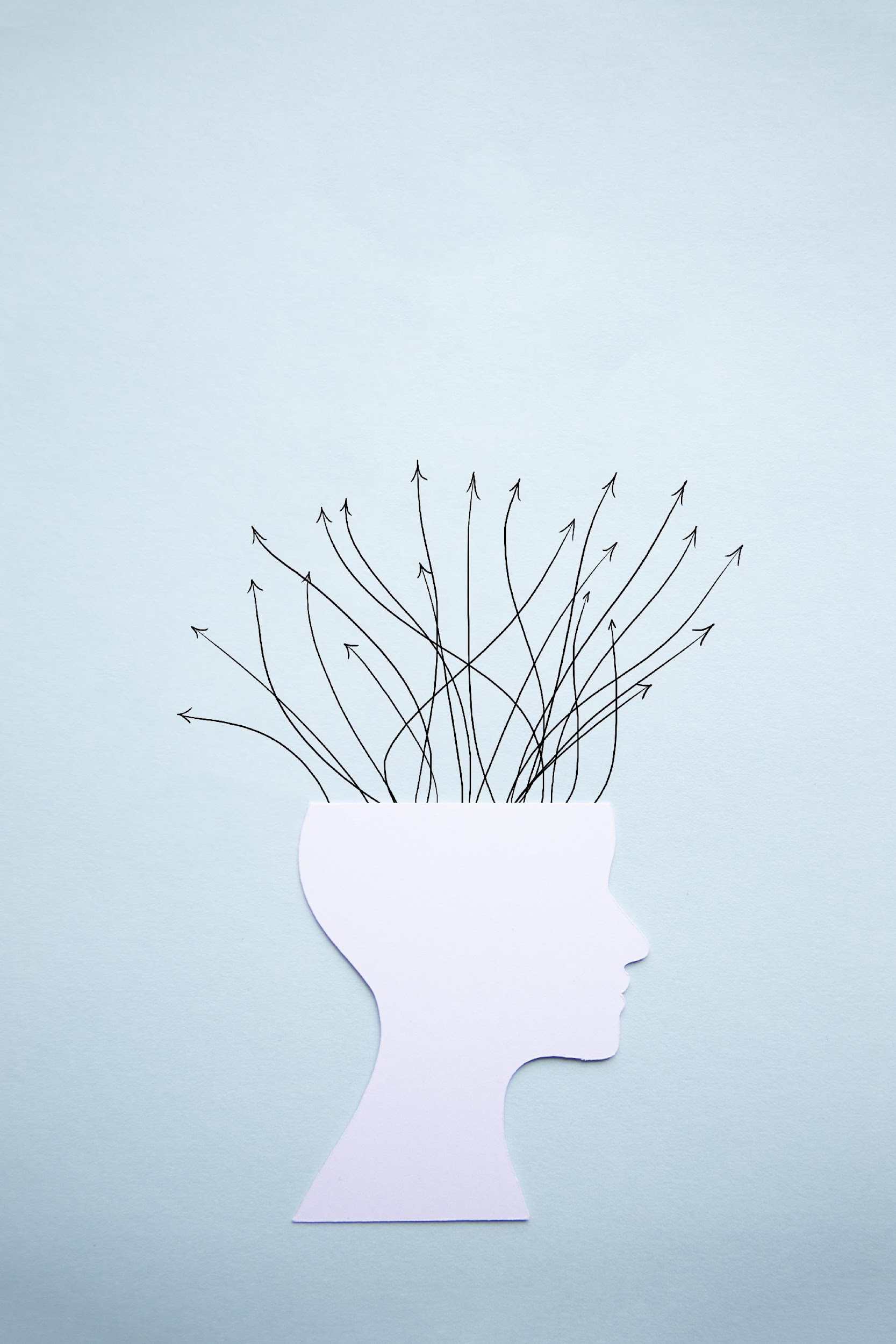 1. Creating connections between problems or ideas across the stage
3. Analyzing the behavior of customers, suppliers and competitors to identify new ways of doing things
A process of constructing ideas in innovative thinking
Look into ways to make ideas more valuable
Practice ways for creative thinking
Get to know ways to improve ideas
Creating ideas:
Learn how; e.g., with Systematic Inventive Thinking approach and Design Thinking.
Allow time for creativity, play with prototypes, continue learning -  mistakes are the best teachings - get feedback, listen.
Open your mind, step out of the well known and in to the unknown. Be divergent in idea generation.
Evaluate ideas in e.g., context, time & space, usefulness, needs, strengths/weaknesses - always have regard for environment, economy and social aspects.
"Creativity is inventing, experimenting, growing, taking risks, breaking rules, making mistakes and having fun.”
- Mary Lou Cook
Ways to improve and evaluate ideas:
The first step of creating ideas is without boundaries or fixed structure.

The next step aims to pick out the best ideas and evaluate them.



Helpful tools for that can be:

Systematic Inventive Thinking 
Design Thinking
Evaluating ideas
1. Systematic Inventive Thinking
According to Systematic Inventive Thinking, innovation takes place when:

Thinkers work within a familiar world
Solutions are invented by good ideas that are independent of a specific problem and 
The five thinking tools are used.
1. Systematic Inventive Thinking – The Five Thinking Tools
Subtraction. Is there anything that can be removed from the equation to make things work better?

Multiplication. Is there any existing element that can be multiplied to give a new and better product? 

Division. Is there a problem that can be divided into smaller elements to make it easer to recognize them and find a solution or form a new product? 

Attribute dependency. Can breaking of, or creating, new internal and/or external dependencies lead to innovation? 

Task unification. Can several tasks be unified under a single element?
CLICK HERE IF YOU ARE CURIOUS ABOUT SUCCESSFUL EXAMPLES!
[Speaker Notes: Systematic inventive thinking: the power of thinking inside the box (nesslabs.com)

https://nesslabs.com/systematic-inventive-thinking-inside-the-box]
2. Design Thinking
Design Thinking is an approach to problem-solving that places issues, and how they are framed and experienced, at the center of concern.

It is a way to evaluate and improve ideas.

Its departure point is anthropology

It is built up of five stages:
[Speaker Notes: CLICK HERE IF YOU WANT TO LEARN MORE ABOUT THE FIVE STAGES!


Design thinking can empower tourism | by Dianne Dredge | Regenerative Tourism by Design | Medium]
2. Design Thinking - The Five Stages
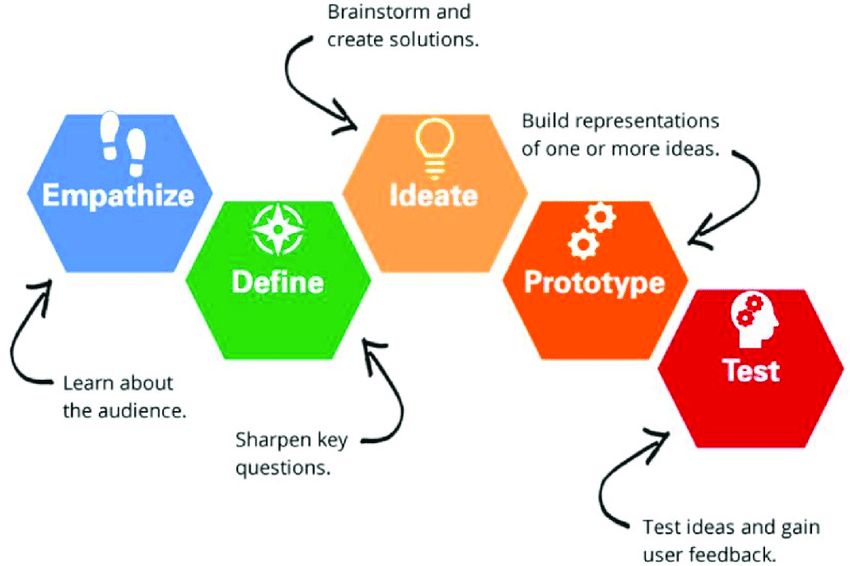 CLICK HERE IF YOU WANT TO LEARN MORE ABOUT THE FIVE STAGES!
[Speaker Notes: Principles of Design Thinking- Part I (5 Stages of Design Thinking Process) | by Harshani Gajanayake | UX Planet
https://uxplanet.org/principles-of-design-thinking-stages-of-design-thinking-b2cc219063ac

What are the design thinking principles? | ifaai.org
https://www.invisionapp.com/inside-design/what-is-design-thinking/












CLICK HERE IF YOU WANT TO LEARN MORE ABOUT THE FIVE STAGES!


Design thinking can empower tourism | by Dianne Dredge | Regenerative Tourism by Design | Medium]
3. Evaluating Ideas
How do you select the best ideas to carry through to implementation? 

The evaluation phase of a creative process is critical and needs as much time and attention as the idea generation stage. 

In evaluation phase switch from suspending judgment to exercising critical judgment and become analytical in order to whittle down the ideas to a short-list of actionable items.
3. Evaluating Ideas - Three Criteria Examples
Analyzing ideas for new products might withhold questions like:

Will customers like it?
Is it technically feasible?
Will it make money?

General set of criteria for all sorts of ideas is the FAN method from Synectic's. Are you a FAN of the idea? Ask questions like:

Is it Feasible?
Is it Attractive?
Is it Novel?
The third criterion here is important to ensure that 
        fresh ideas are valued   
        highly. Ask questions like:

Is it better? (For customers)
Is it simpler? (For staff)
Is it cheaper? (For company)
[Speaker Notes: How to Evaluate Ideas - Destination Innovation (destination-innovation.com)
Note the implementation is explained]
Connect Sustainable approaches and Innovative Thinking to your Mountain Tourism business dreams/ideas and 
continue to resource pack 3b
3. Tourism in Mountain areas
2. Innovating Thinking
1. Sustainability